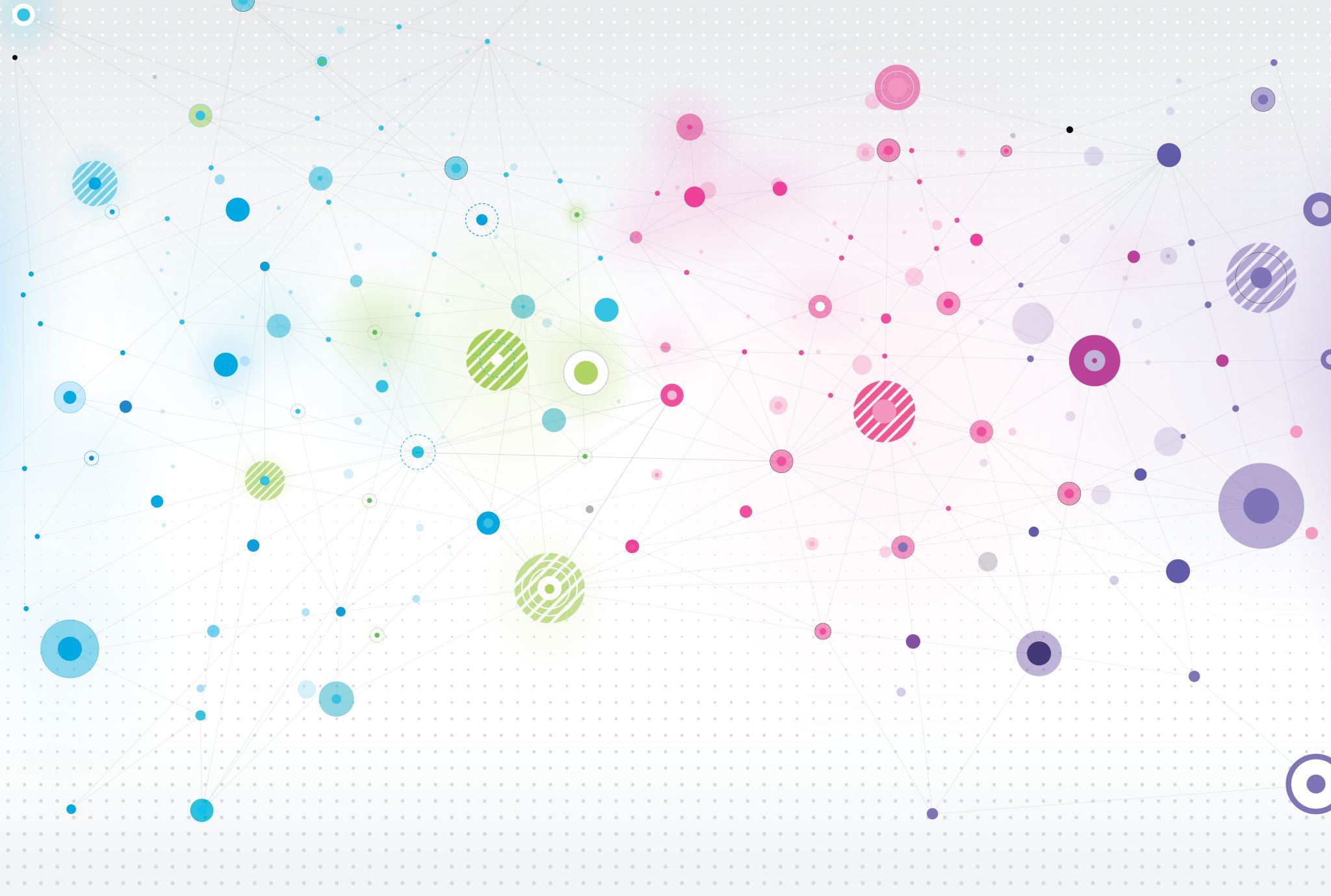 Clanitra Stewart Nejdl
Penn state Dickinson Law 
LWI One-Day workshop
Friday, December 6, 2019
From the First Day Forward: Integrating Legal Research Into Law School Doctrinal Courses
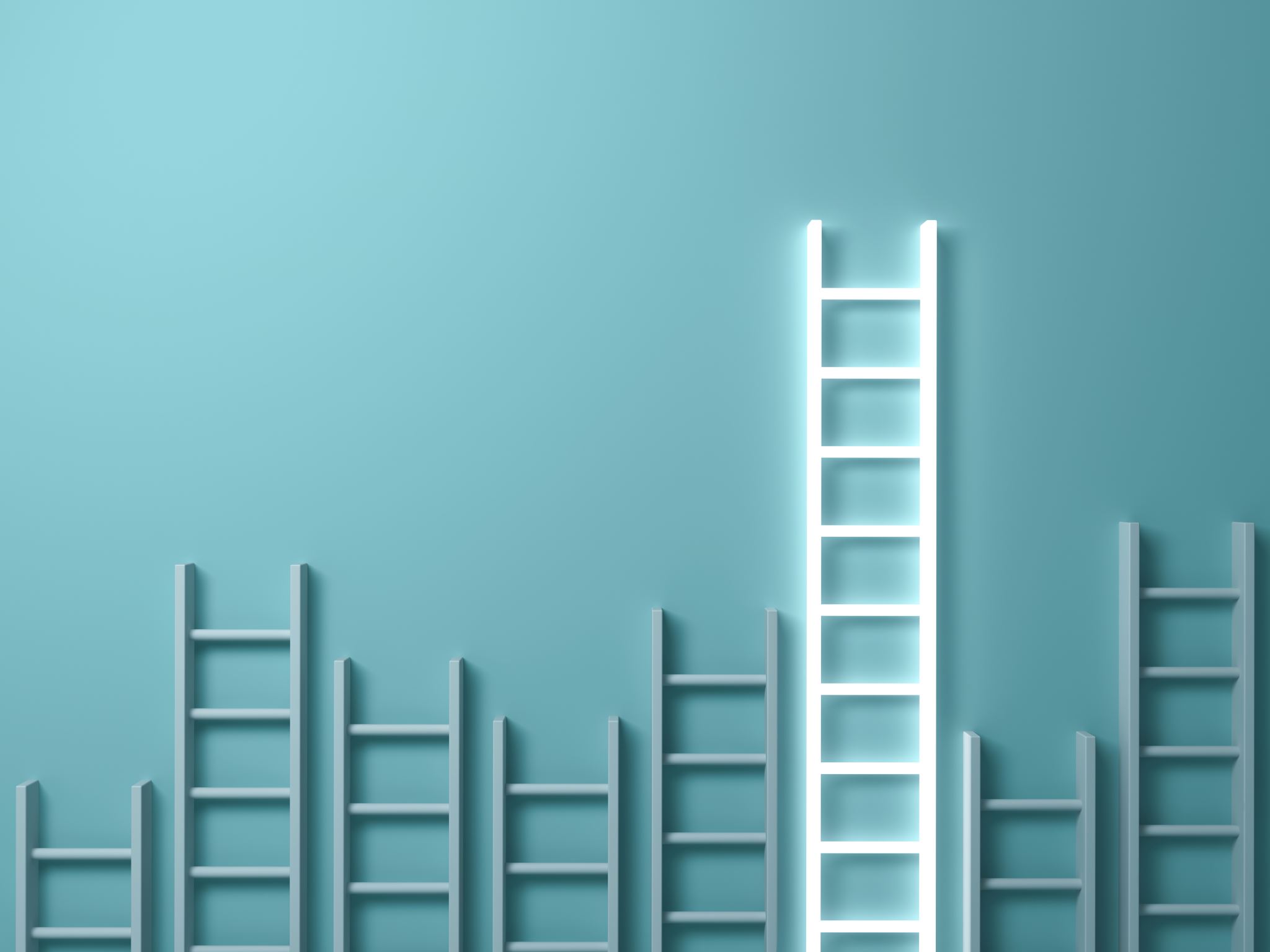 The Status Quo
The Status Quo
The Status Quo
Collaborations between legal research and legal writing professors are important, but somewhat common. At many schools, legal research and legal writing are part of the same course.

Yet within the same curriculum, doctrinal courses are taught without incorporating or even acknowledging any connection to legal research skills.

This is despite the fact that students mostly study appellate court cases and secondary sources in their 1L doctrinal courses.
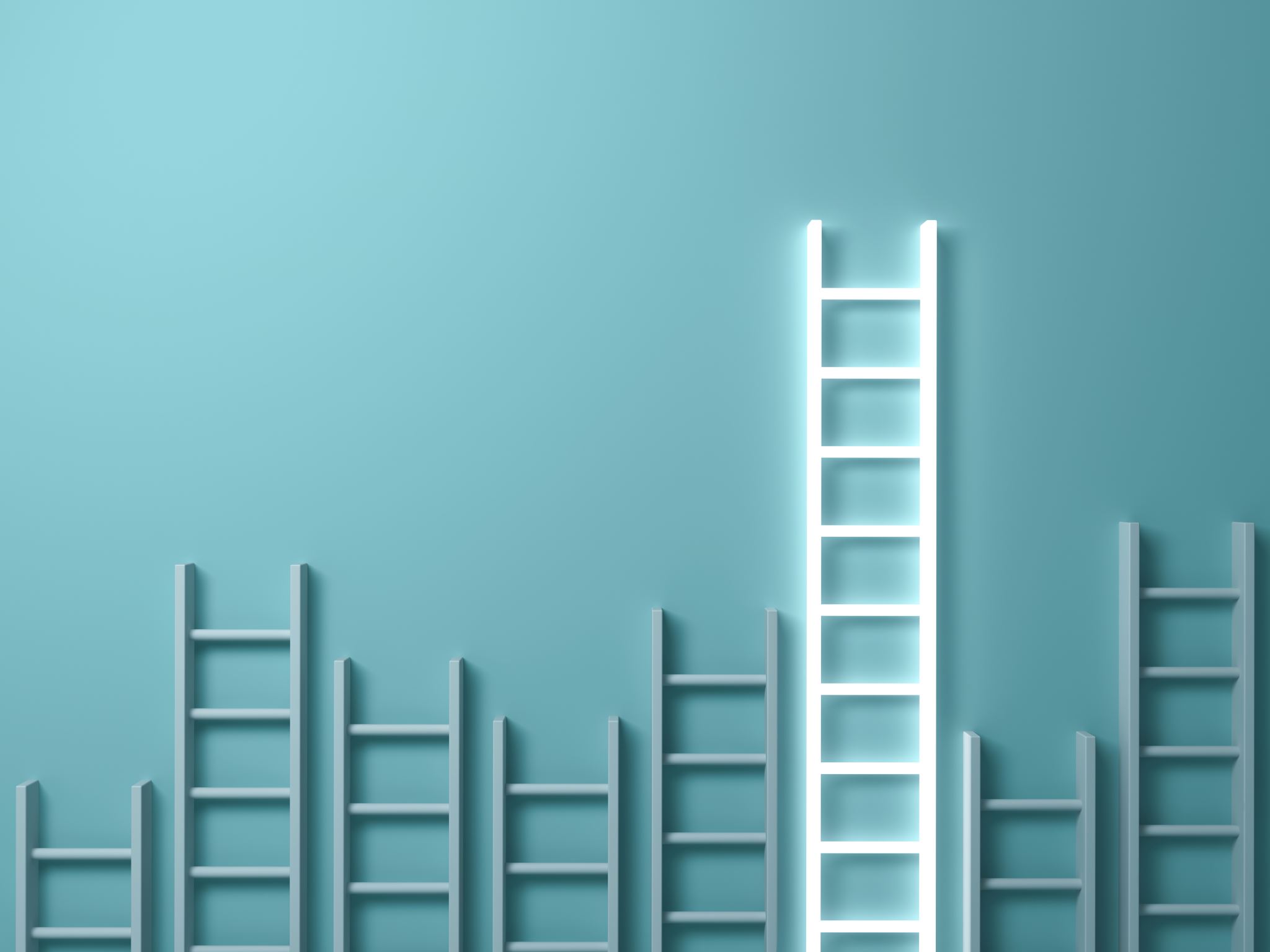 The Goal
The Goal
The goal is to integrate legal research into as many aspects of the law school curriculum as possible, especially doctrinal courses.

Some institutions may be willing to officially expand the legal research instruction by offering additional legal research classes. However, this does not automatically mean there will be any substantial connection with doctrinal courses.

More than likely, we as law librarians will have to work on a course-by-course basis by forming partnerships directly with doctrinal professors.
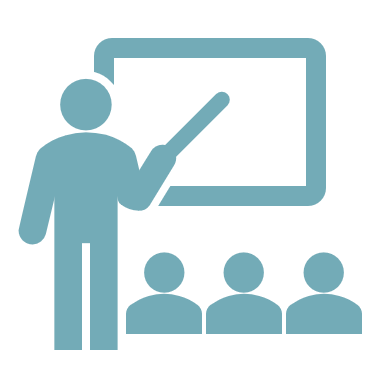 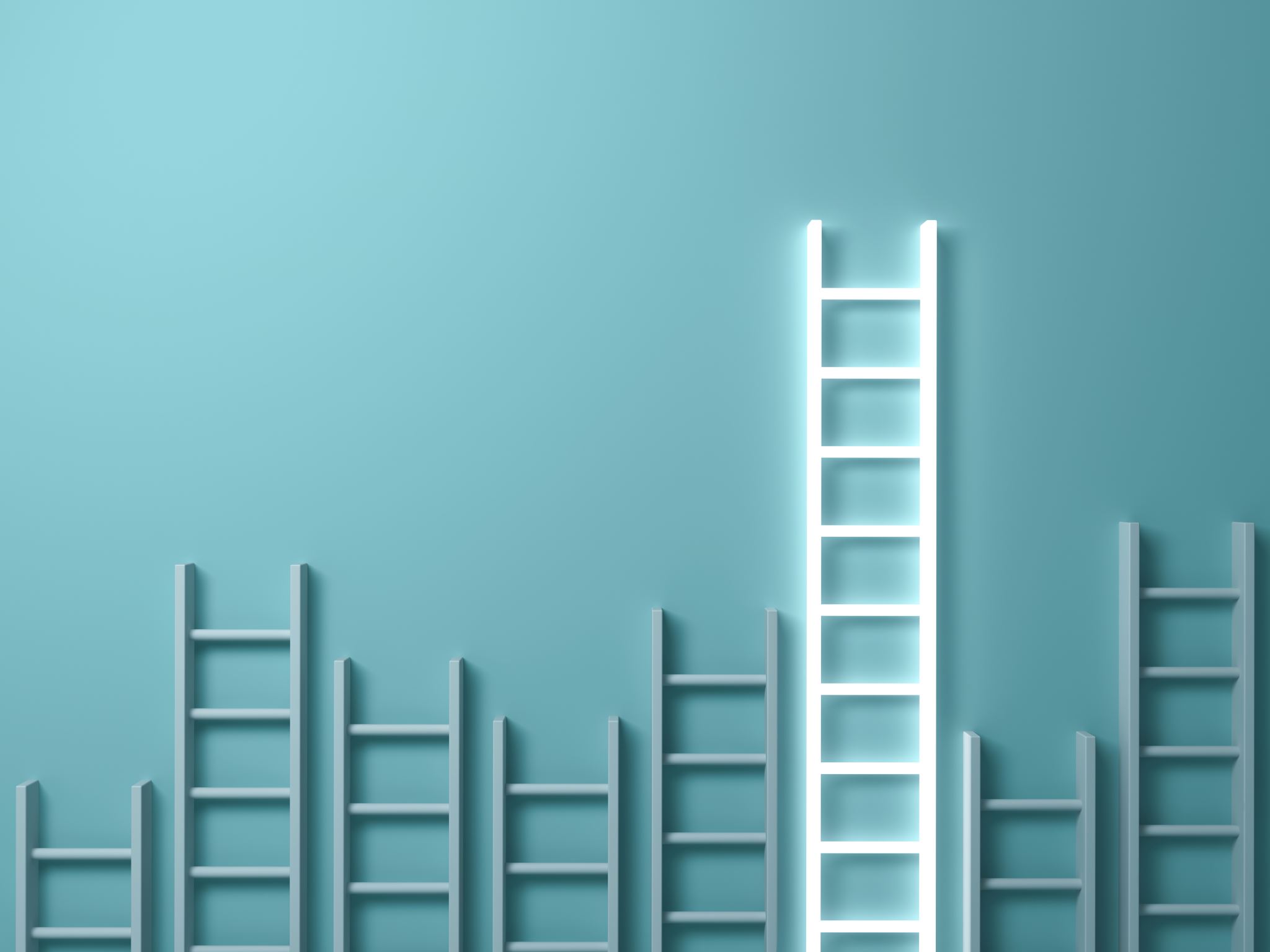 Tips for Getting Started
Tips for Getting Started
A review of relevant literature uncovers many ideas for integrating legal research into law school doctrinal courses.

The key is coordination and communication between law librarians and doctrinal professors.
There is at least one aspect of each doctrinal course that intersects with legal research (and likely many more).
Tips for Getting Started
Consider the law school climate and attitudes toward legal research and other skills courses.
Will there need to be administrative buy-in for collaboration or can the law librarians and doctrinal professors form partnerships on their own?

Are there existing collaborations that can be leveraged for this purpose? What curricular collaborations are already happening in the law school?

Are there other stakeholders to consider?

Will the collaboration be ongoing or on a semester by semester basis?
Tips for Getting Started
Consider the ABA Standards and the experiential learning requirements.
To what extent, if any, could integrating legal research into one or more doctrinal courses assist the law school with meeting experiential learning requirements?
Consider potential arguments against incorporating legal research into doctrinal courses.
How could these arguments be convincingly countered?
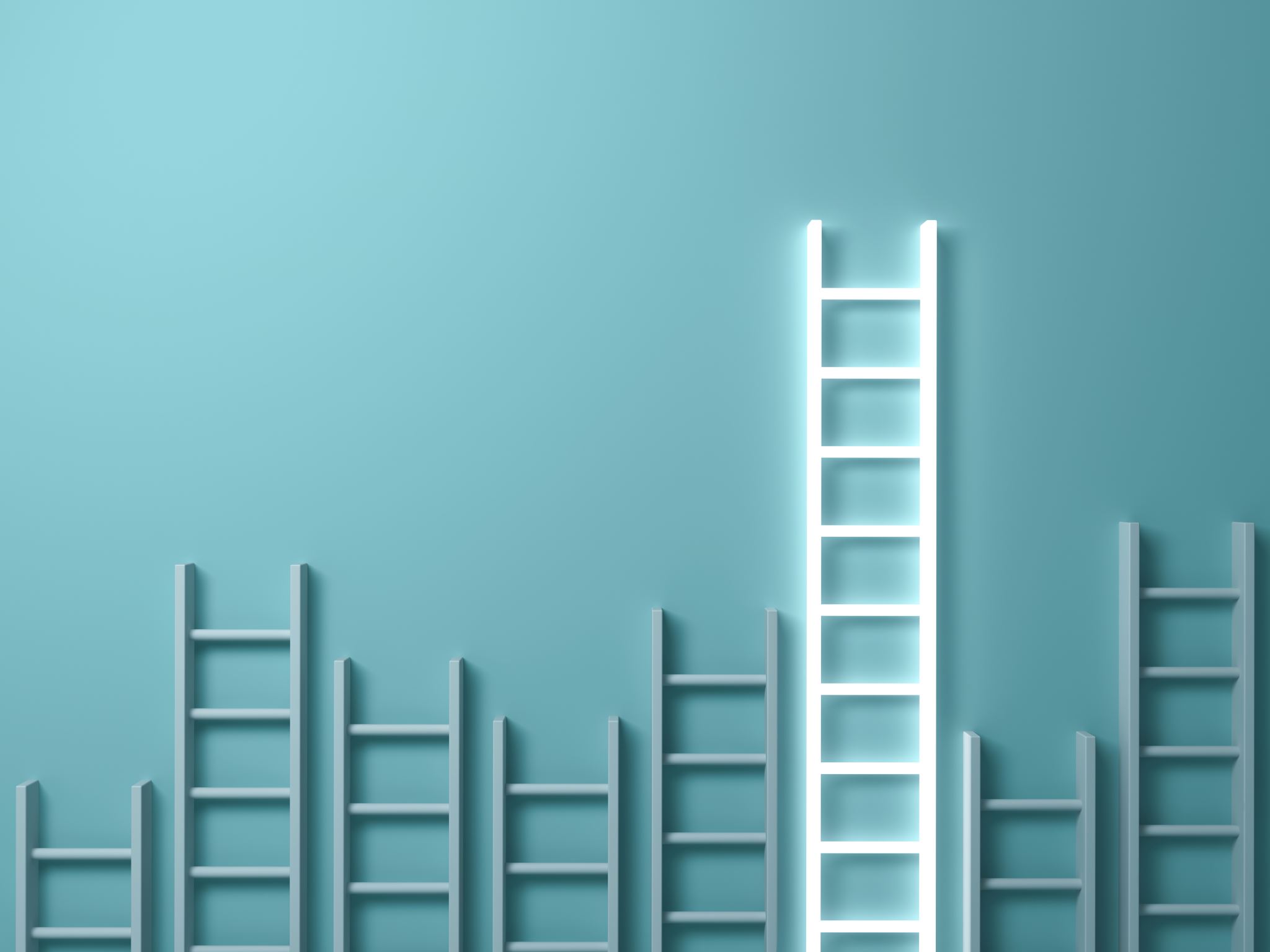 During the 1L Year
From Day One: Orientation
From Day One: Orientation
From the first day of law school, 1L students should be exposed to the Law Library and legal research. 

Whenever possible, law librarians should participate in the law school orientation process to discuss the law library and/or research. 

This may mean that the law librarians conduct tours of the Law Library. These tours are opportunities to start “teaching’ students about legal research. 
“Scavenger Hunt” activities
Short research demos
Law library catalog exercises
Password distribution and database demonstration
From Day One: Orientation
If law librarians have more time within the Orientation schedule, consider:
Review of the types of legal authorities
Primary vs. secondary
Types of primary authorities
Types of secondary authorities
Longer research tutorials using hypotheticals

A full “Introduction to Legal Research” class
From Day One: Orientation
Including the Law Library and legal research as a key part of the 1L law school orientation provides several benefits, including:
This sets an expectation with the 1Ls in terms of the importance of the role of legal research and the Law Library is in their law school careers.

This shows administrative support for legal research and its importance.

Starting the 1L year with legal research can help the students be engaged with the legal research or legal research/writing courses that are offered later.
Research In 1L Doctrinal Courses
Partner with 1L professors who teach courses that rely on secondary sources like Restatements (e.g., Torts, Contracts, etc.) or Model Rules (e.g., Criminal Law).
Request a few minutes in a class at the beginning of the semester to talk with the students about what the secondary source is, its purpose, and how to access them
Partner with 1L professors who require their students to provide any type of written output for their classes (other than a final exam). 
Is legal research necessary to create that output? If so, there is the opportunity to partner to include research-related activities into the creation of that output. 
For example, if a doctrinal professor requires students to provide written analysis on a legal issue, a law librarian could create a relevant legal research exercise to assist the students with finding and analyzing the appropriate sources.
Research in 1L Doctrinal Courses
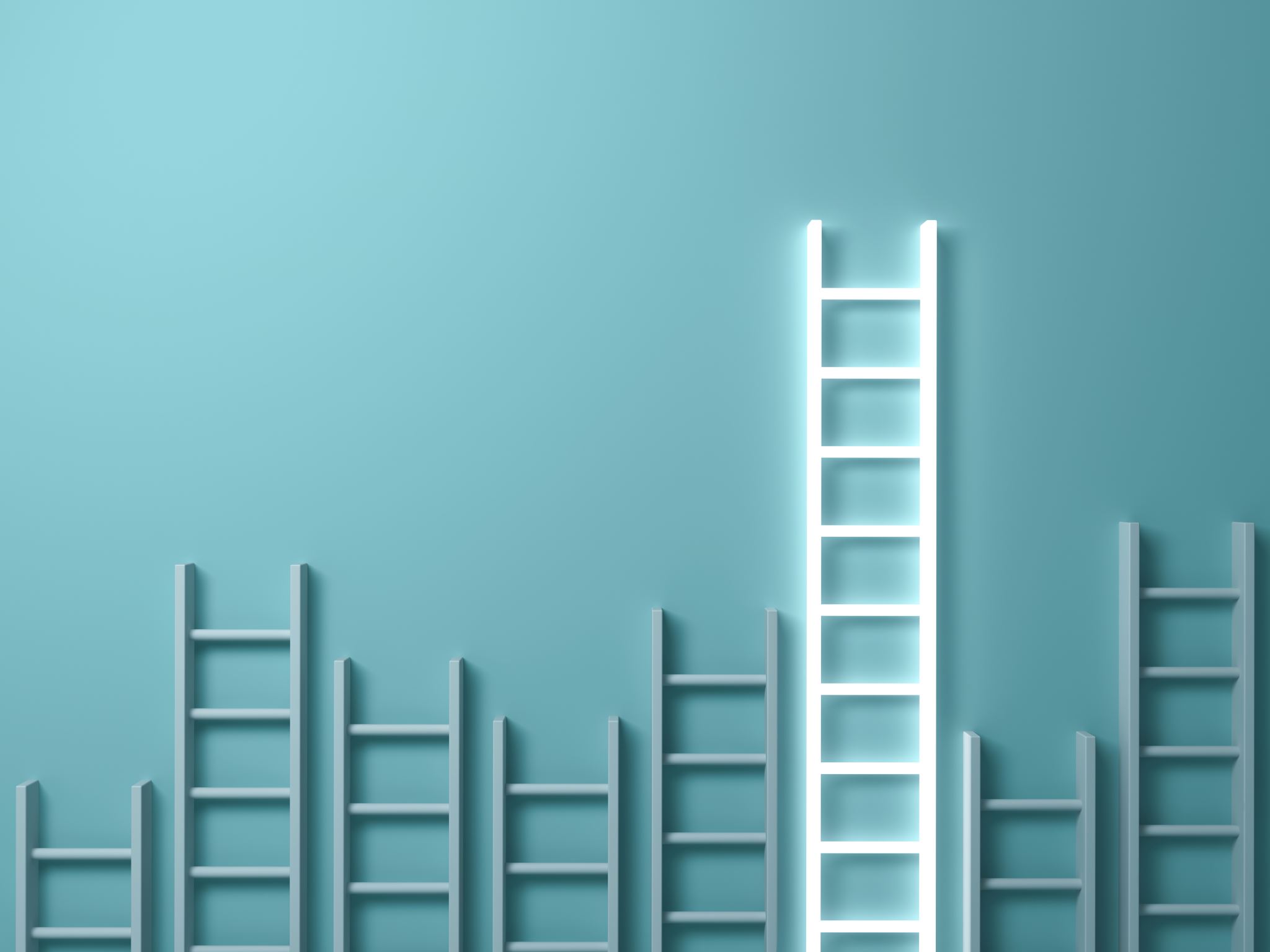 During the 2L & 3L Years
Research in 2L & 3L Doctrinal Courses
Integrate legal research into specialty law classes (e.g., tax)
Create research guides for each course.
Ask the doctrinal professor to dedicate one class period during the course for a group research talk.

Provide group research talks or one-on-one research sessions for students outside of class as needed.
Research in 2L & 3L Doctrinal Courses
Integrate legal research into law school certificate and concentration programs
Advocate for the program to require an advanced legal research course or a specialized research course as part of its requirements.
Work with the doctrinal professors who teach the other classes tied to the program to develop research assignments that are directly tied to the program area.
Research in 2L & 3L Doctrinal Courses
Integrate legal research into classes that satisfy an upper-level writing requirement.
Doctrinal professors could require students to meet with their 1L legal research professors or with other law librarians to make sure they are on track with research.

This would also help dissuade students from waiting until the last minute to draft their seminar papers. 

Ideally, these research meetings would be a required part of the process, but they need not be counted for a large part of the course grade. For example, the meetings could go towards students’ professionalism points.
Research in 2L & 3L Doctrinal Courses
Use other activities such as Moot Court or Law Review as opportunities to support legal research instruction
2L and 3L students participating in these competitions and groups may need general legal research “refresher” workshops. 
Be mindful of the rules for competitions in terms of the type of assistance allowed.
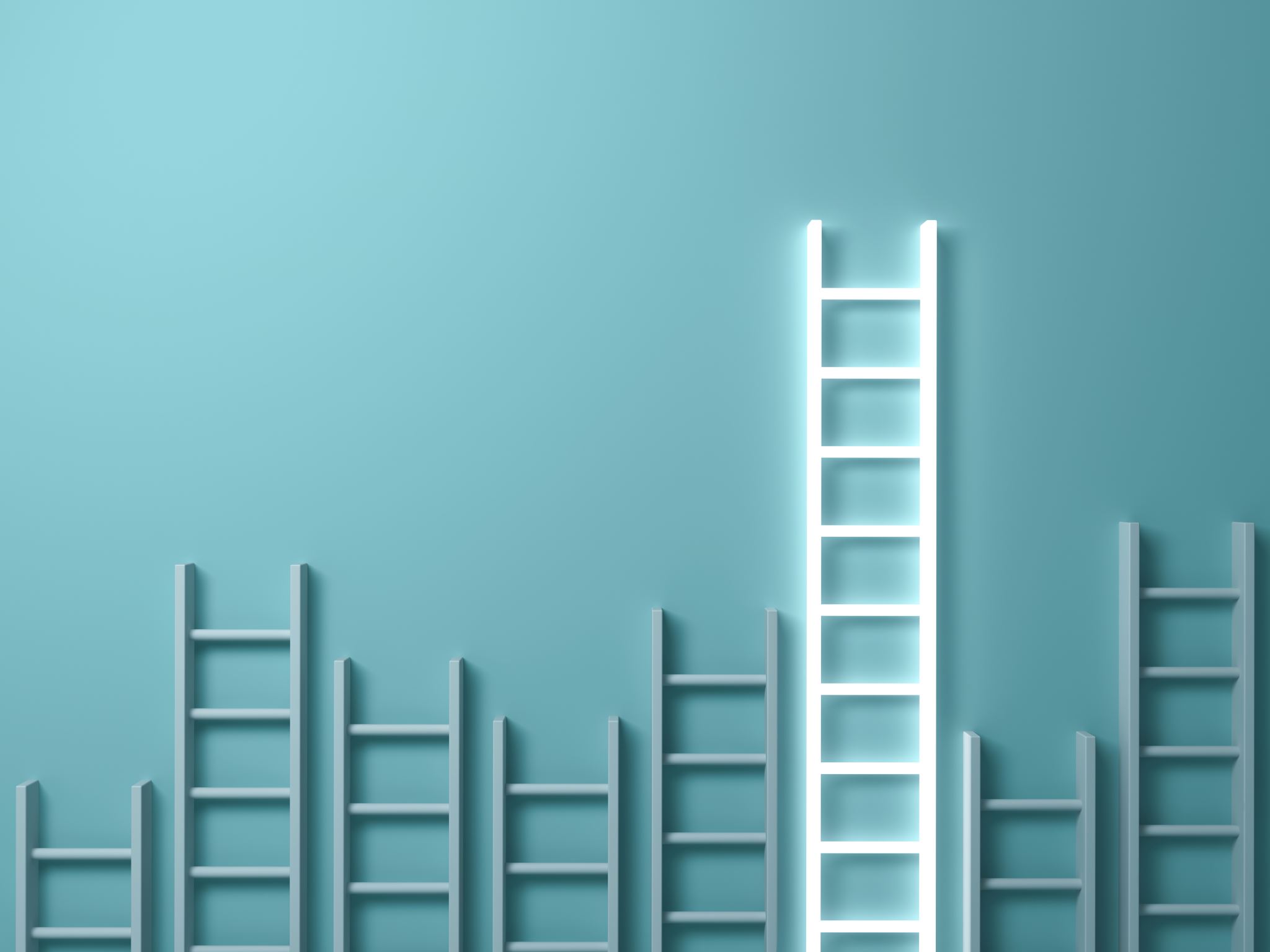 A Collaboration Example: 1L Research & Civil Procedure
Collaboration with Civil Procedure
In a prior position, I worked with two law professors on a very basic collaborative project that tied legal research and Civil Procedure together. 
Two separate occasions: Spring 2015 and Spring 2016

Spring 2015 	
Doctrinal professor developed a semester-long hypothetical (with accompanying pleadings) about dog bite litigation

Students in the Civil Procedure course had to draft a memo related to the litigation, for which research was required.
Collaboration with Civil Procedure
We were consulted about this after the key documents for the class were created by the doctrinal professor, but in time to create legal research assignments to correspond to the Civil Procedure hypothetical.

Therefore, we were able to create exercises that assisted with the legal research the students would have to do for the memo.

Note:
The students in the Civil Procedure course were the same students in my legal research course. Both courses were held during the same semester.
The legal research course ran for the full semester, so there was room for flexibility with the incorporation new exercises or research tasks.
Collaboration with Civil Procedure
Exercises created:
Held a legal research workshop using a memo mirroring the facts of the Civil Procedure hypothetical and an exercise on secondary sources. 
Feedback
The students were very excited as they completed this exercise because they had not been told ahead of time about this collaboration. 

Students told me that the exercise made legal research feel more relevant because it was being done in tandem with what they were learning in the Civil Procedure class. 

The legal research course ran for the full semester, so there was room for flexibility with the incorporation new exercises or research tasks.
Collaboration with Civil Procedure
Spring 2016
The success of the prior year’s collaboration led to a collaboration with another Civil Procedure professor in 2016.
This professor required students in his class to draft a memo in relation to a simulated case. The case involved employment discrimination and breach of contract issues.

Once again, the students in the Civil Procedure course were the same students in my legal research course. Both courses were held during the same semester.
Collaboration with Civil Procedure
Exercise Created
See handout.
Held a legal research workshop in which the students used the facts of the lawsuit to locate primary sources on the issue.  

Feedback
The feedback from this semester was also very positive.
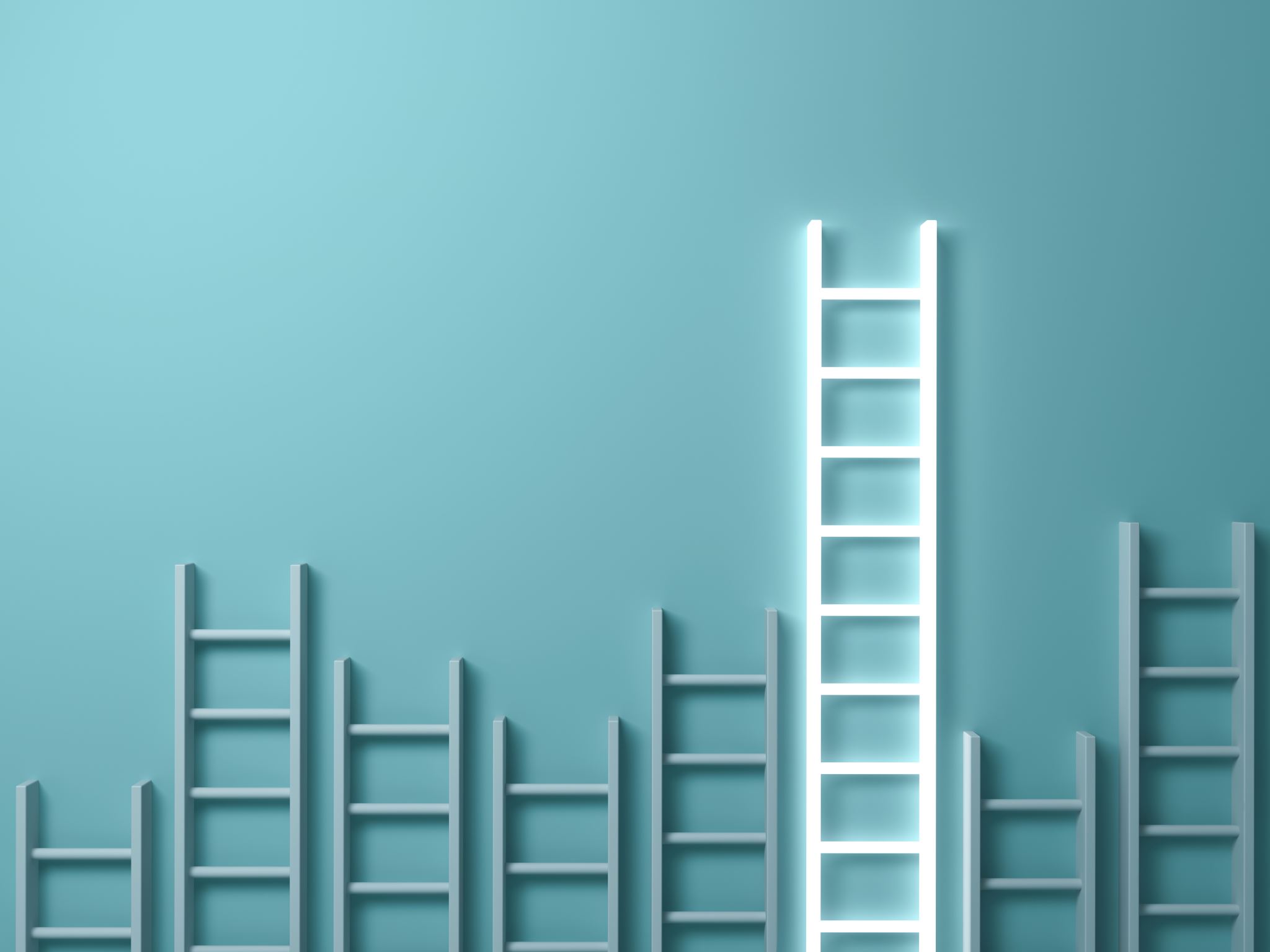 Overcoming Potential Barriers
Overcoming Potential Barriers
Barriers
Solutions to consider
Collect evidence that peer schools are providing similar types of research instruction during the orientation period or in doctrinal courses

Leverage positive feedback from students (or faculty members if applicable) about initial iterations of these partnerships
Lack of stakeholder buy-in
Administration or faculty (or both)
Overcoming Potential Barriers
Barriers
Solutions to consider
Emphasize the end goal: to prepare students for the practice of  law, which requires the ability to research
Emphasize statistics about how much time new attorneys spend on research in their workday versus how little time is spend on legal research in law schools
Concerns about focusing on legal research to the exclusion of other legal skills or subjects
Overcoming Potential Barriers
Barriers
Solutions to consider
Emphasize statistics about how much time new attorneys spend on research in their workday
Invite former students who are now associates to discuss the usefulness of what they learned in legal research to their daily lives
Pushback from students
References
Brooke J. Bowman, Researching Across the Curriculum: The Road Must Continue Beyond the First Year, 61 Okla. L. Rev. 503 (2009). 

Alyson M. Drake, You Can’t Write Without Research: The Role of Research Instruction in the Upper-Level Writing Requirement, 18 Fla. Coastal L. Rev. 167 (2017).

Deborah M. Keene & Holliday Gordon, Law Library Tours in an Information Age: Format, Effectiveness and Function, 19 Legal Reference Services Q. 99 (2001).

Steven A. Lastres, Rebooting Legal Research in A Digital Age (2013), http://www.lxisnexis.com/documents/pdf/20130806061418_large.pdf
References
Carol A. Parker & Dennis Kim-Prieto, Implementing Effective Legal Research Pedagogy in Contemporary U.S. Law Schools: Challenges and Opportunities, in The Boulder Statements on Legal Research Education: The Intersection of Intellectual and Practical Skills 1 (Susan Nevelow Mart, ed., 2014). 

Genevieve B. Tung, Collaboration Between Legal Writing Faculty and Law Librarians: Two Surveys, 23 J. Legal Writing Inst. 215 (2019). 

Sarah Valentine, Integrating Legal Research into the Law School Curriculum: Putting the Boulder Statements into Practice, in The Boulder Statements on Legal Research Education: The Intersection of Intellectual and Practical Skills 1 (Susan Nevelow Mart, ed., 2014). 

Thomas A. Woxland, Why Can’t Johnny Research? or It All Started with Christopher Columbus Langdell, 81 Law Libr. J. 451 (1989).